Муниципальное образовательное учреждение 
Общеразвивающего  вида детский  сад № 5
г.Нерчинск 2020 год
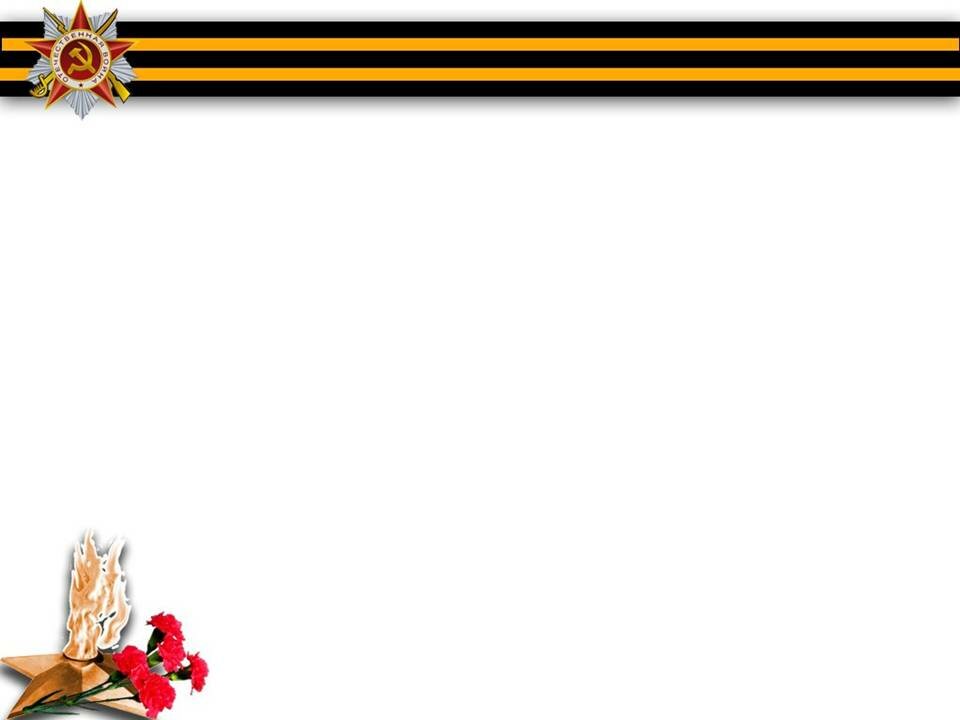 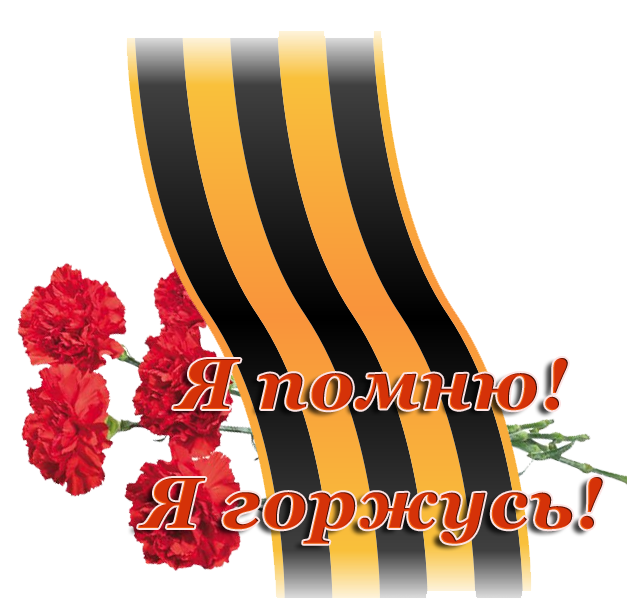 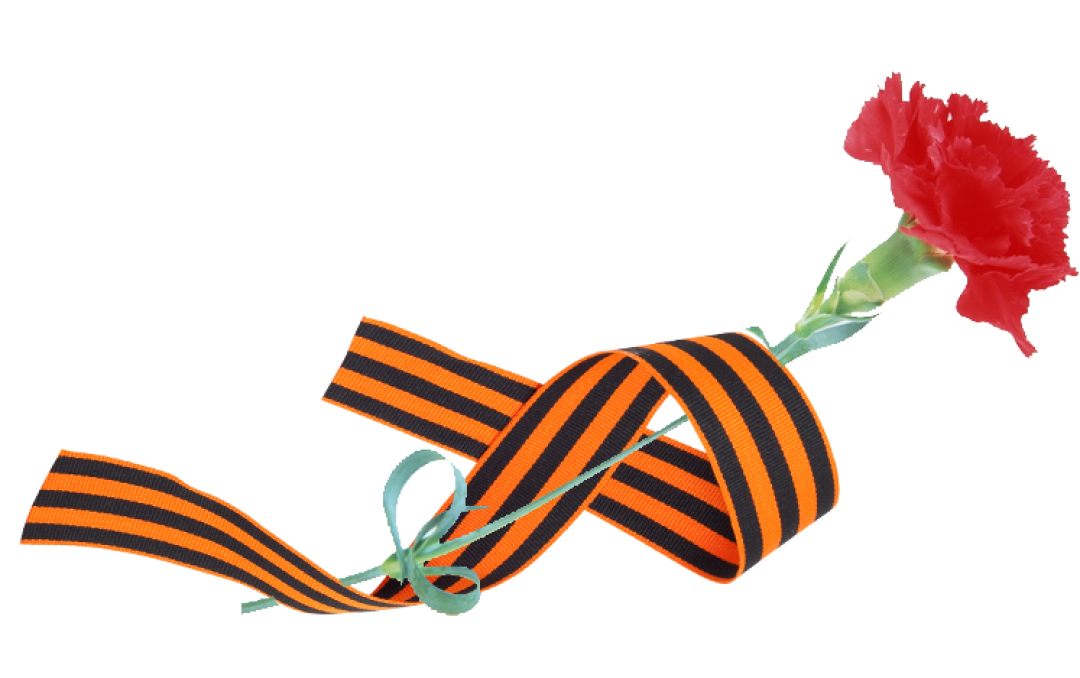 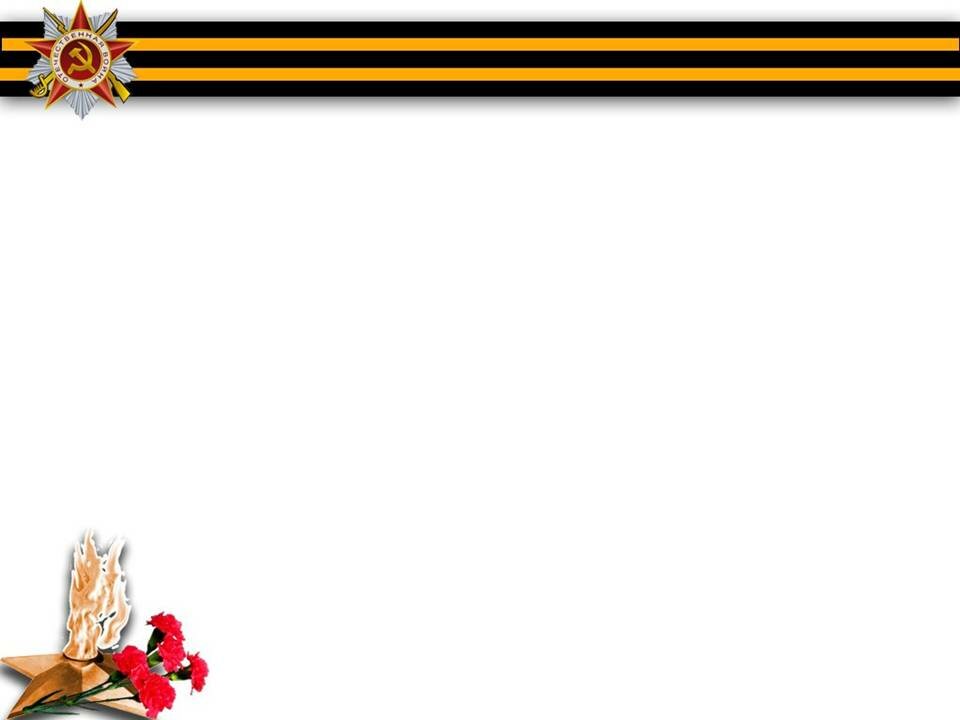 Конкурс
"Этот день Победы"
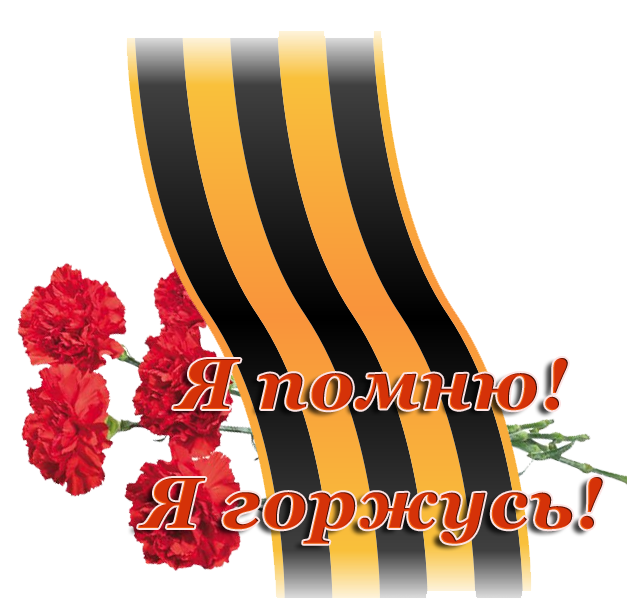 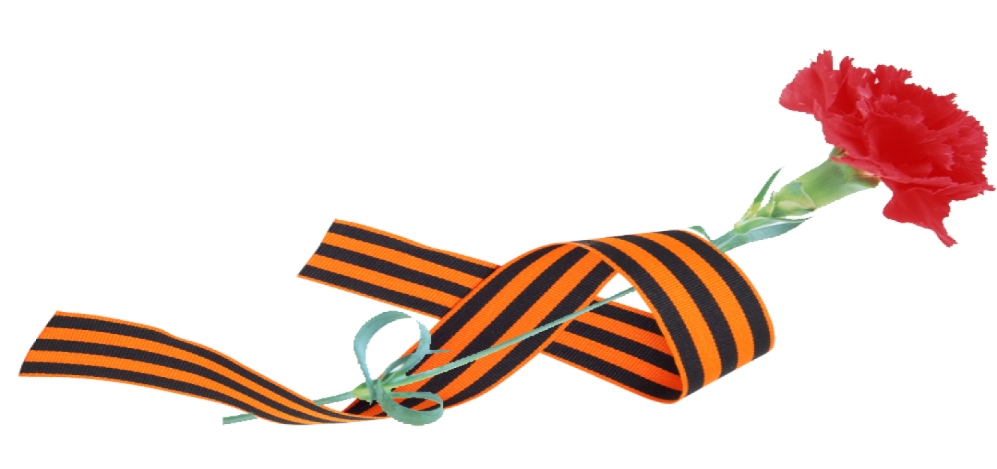 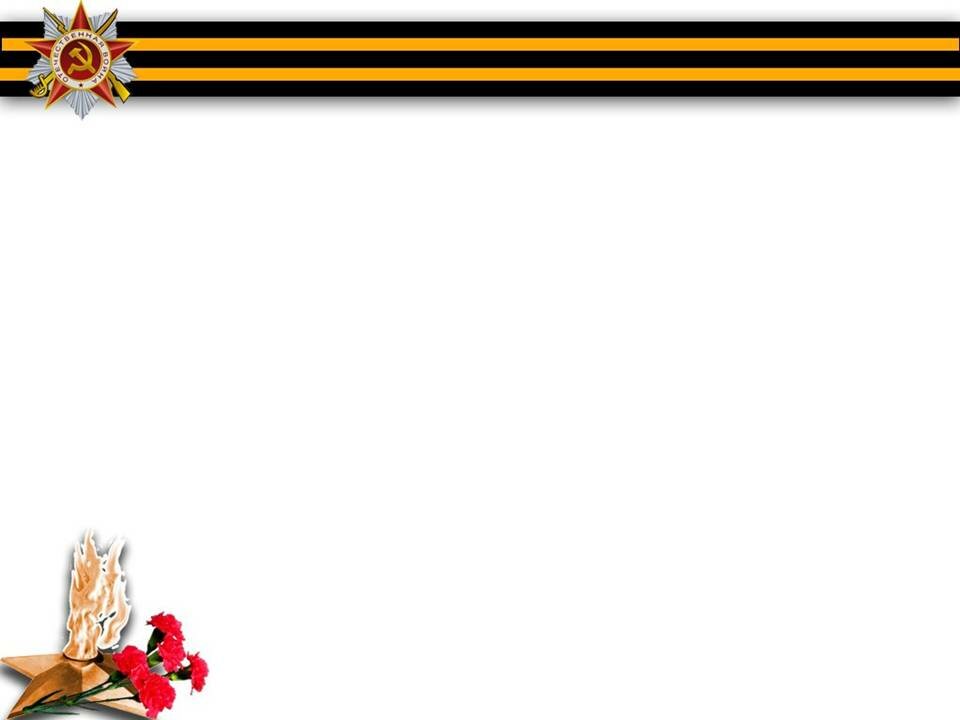 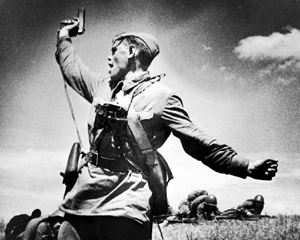 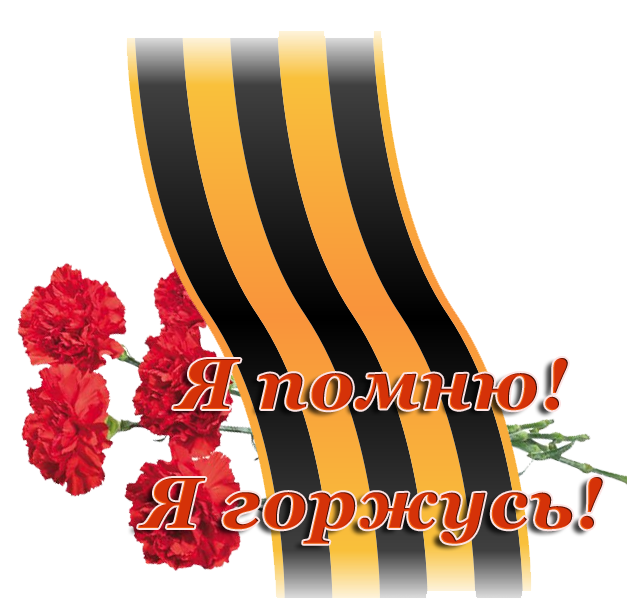 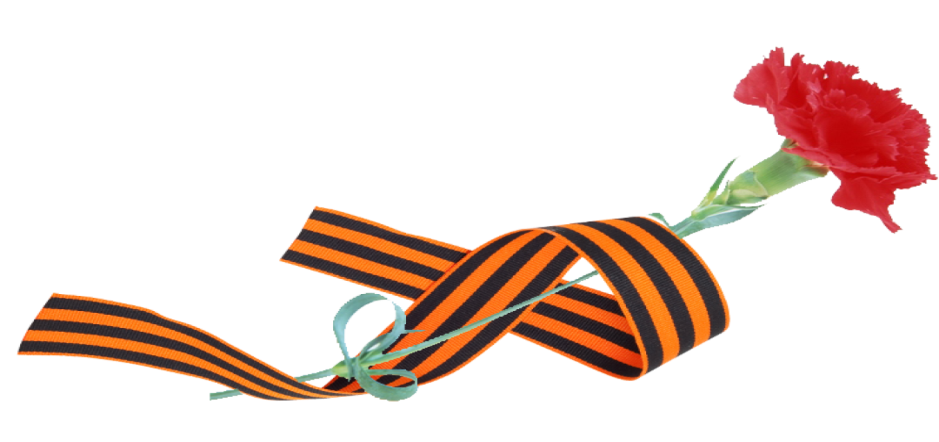 НИКТО НЕ ЗАБЫТА. Шамарин
«Никто не забыт и ничто не забыто» -Горящая надпись на глыбе гранита.Поблекшими листьями ветер играетИ снегом холодным венки засыпает.Но, словно огонь, у подножья – гвоздика.Никто не забыт и ничто не забыто.
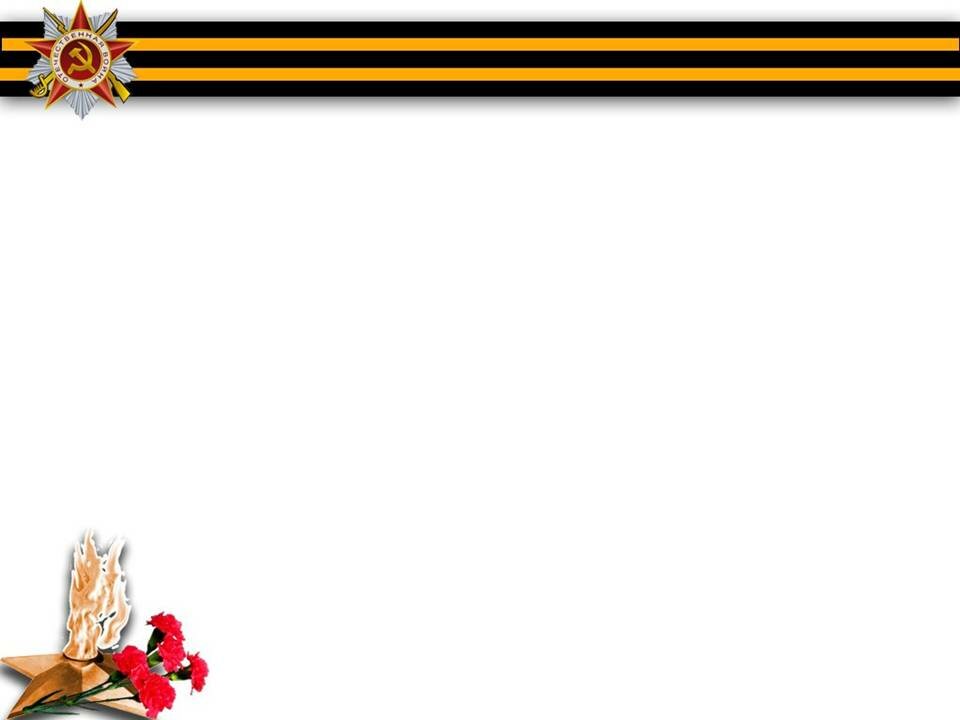 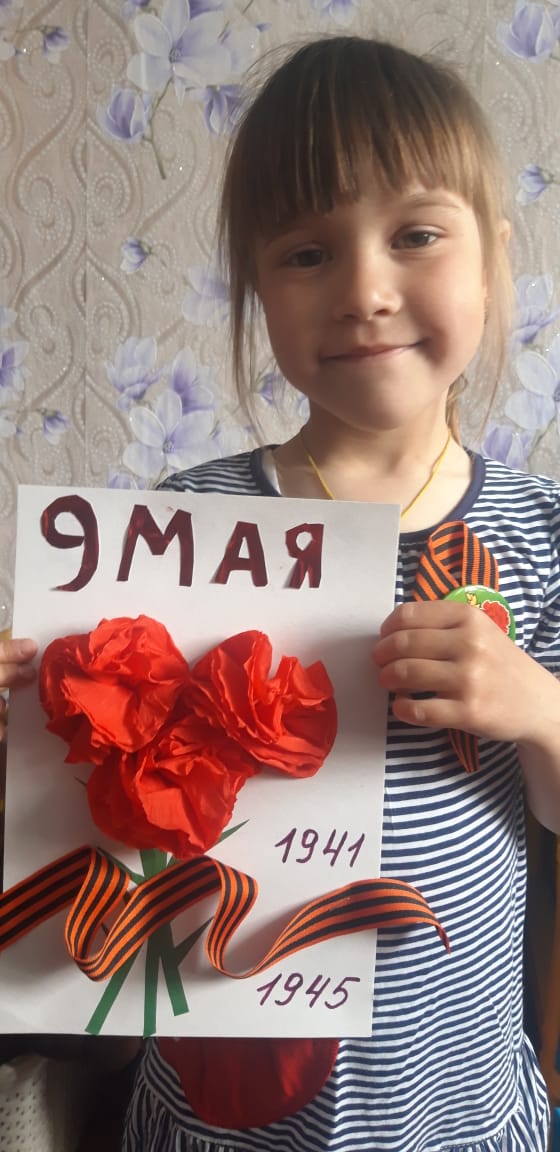 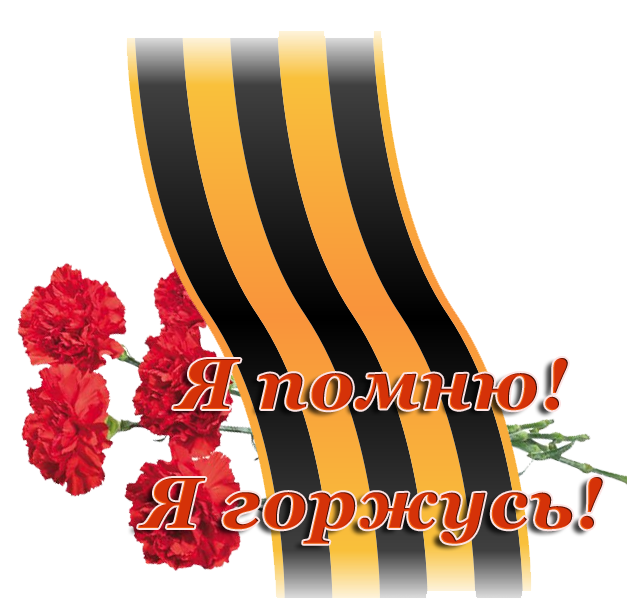 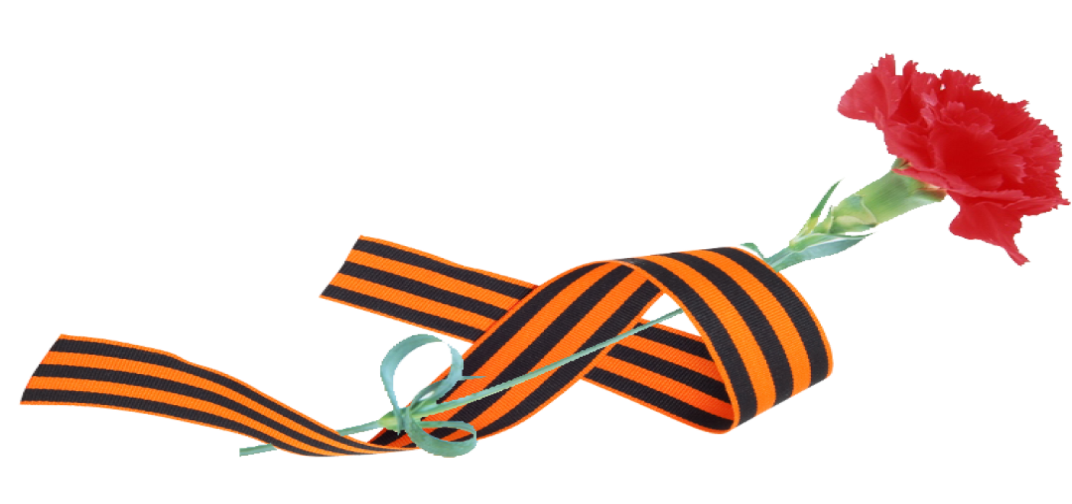 Наседкина Маша 5 лет
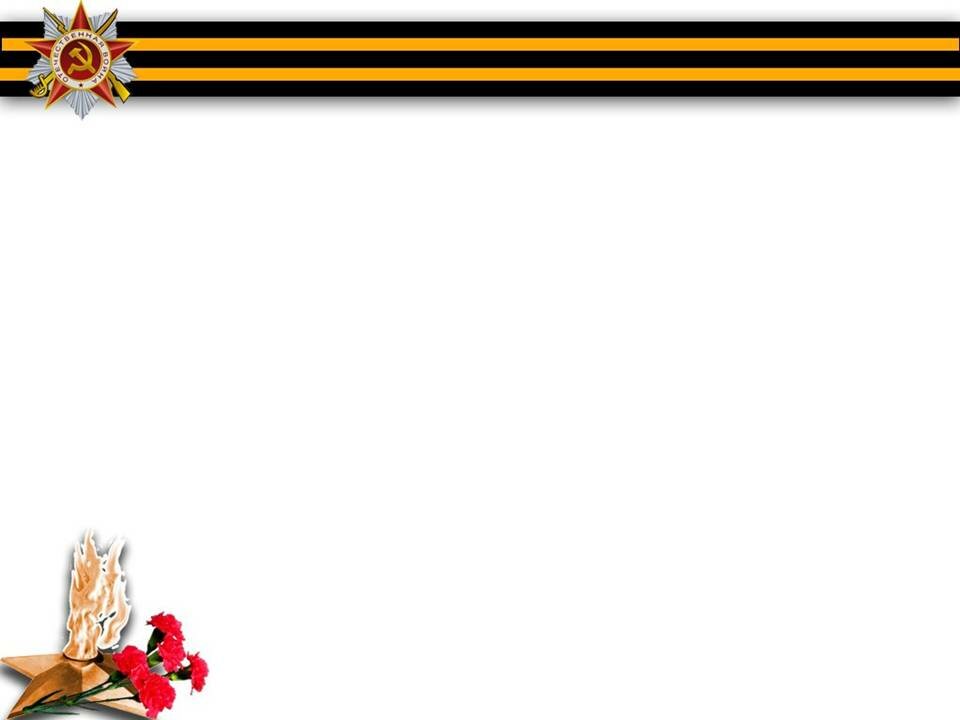 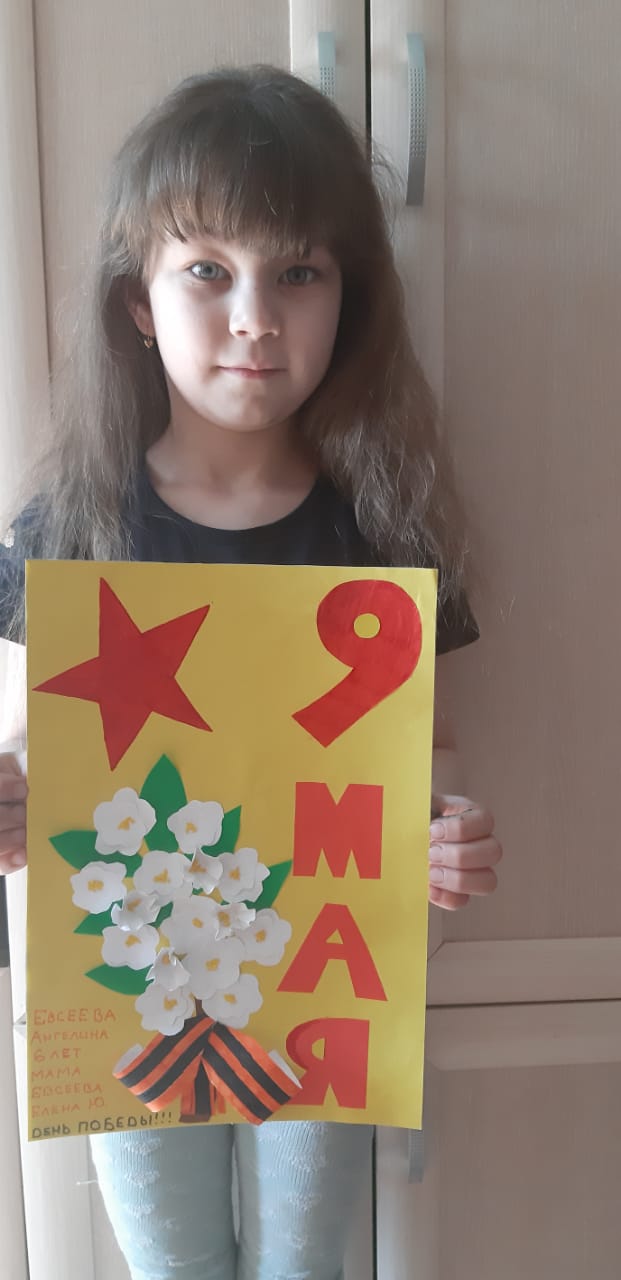 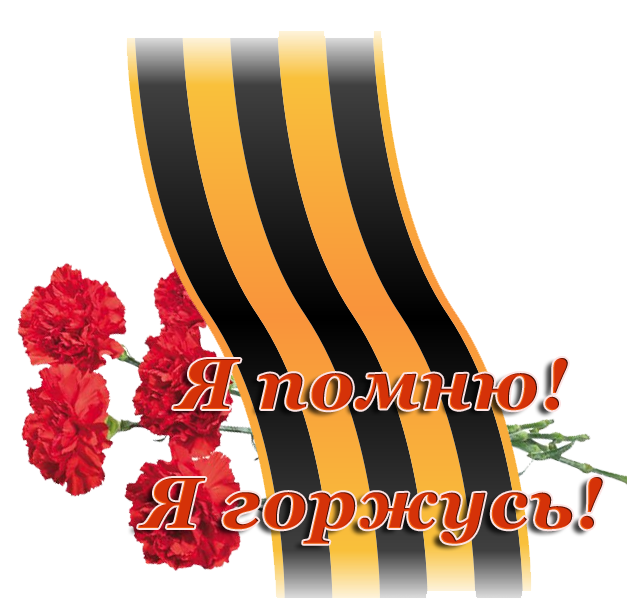 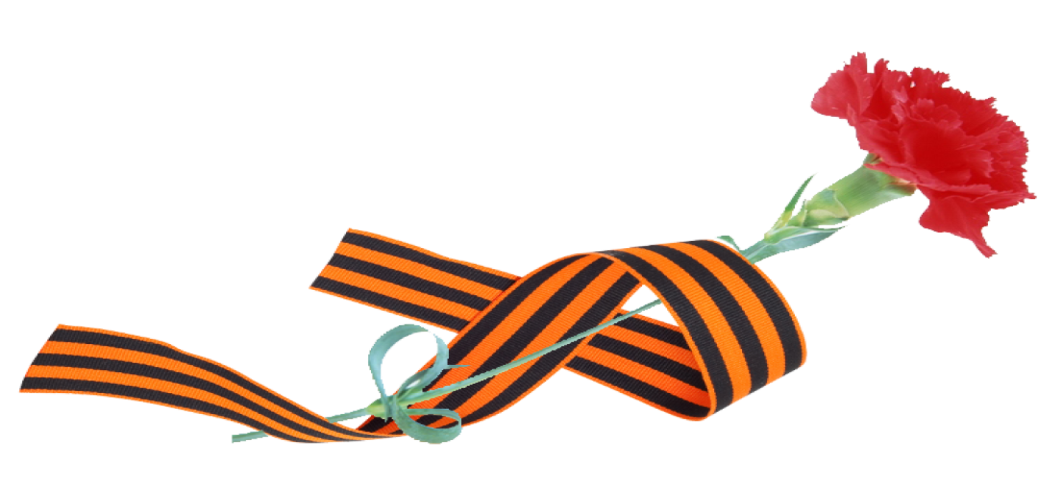 Евсеева Ангелина 6 лет
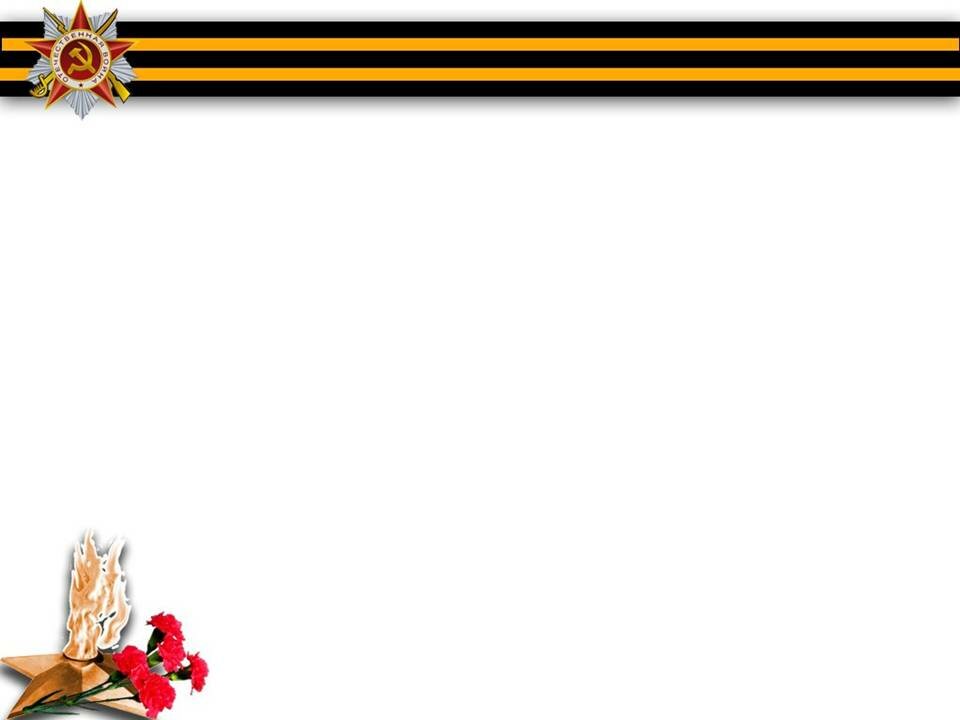 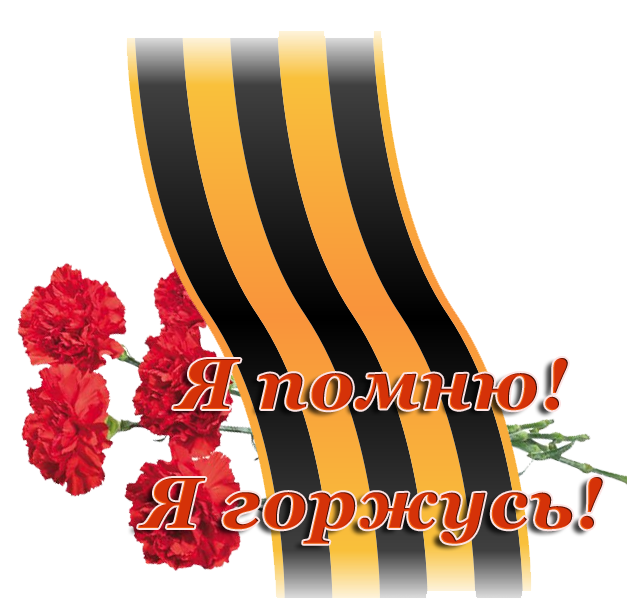 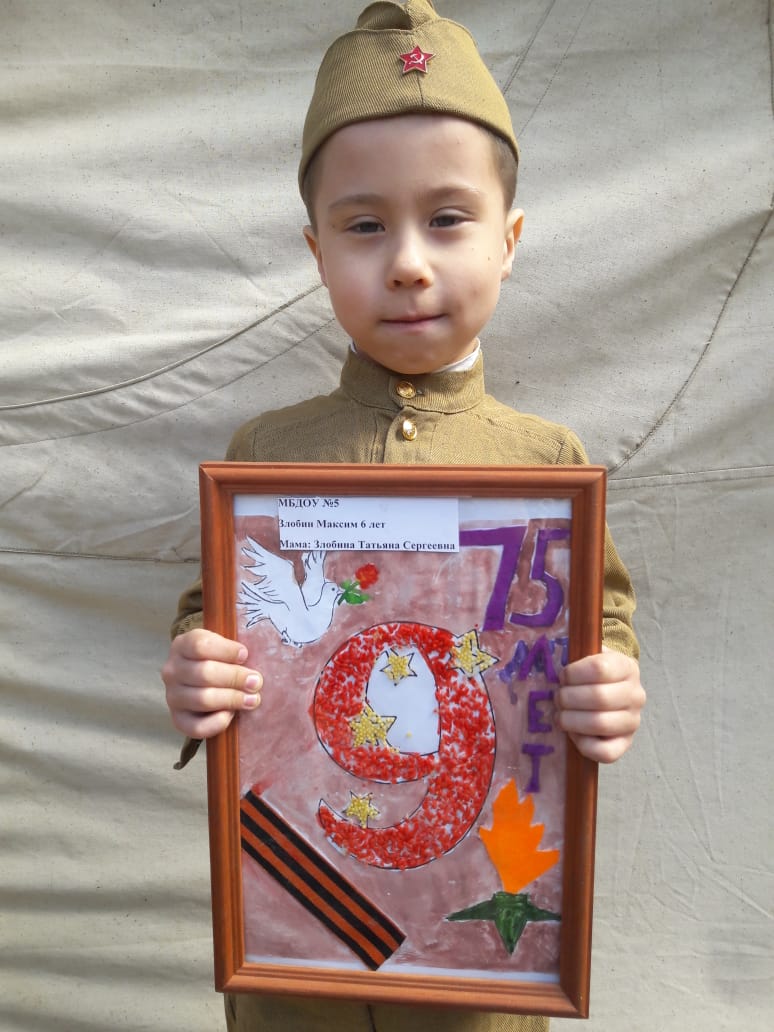 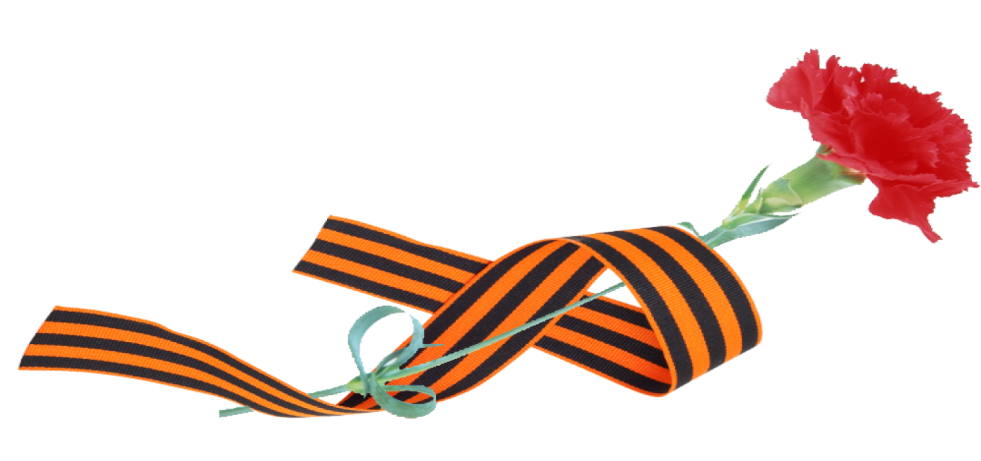 Злобин Максим 5 лет
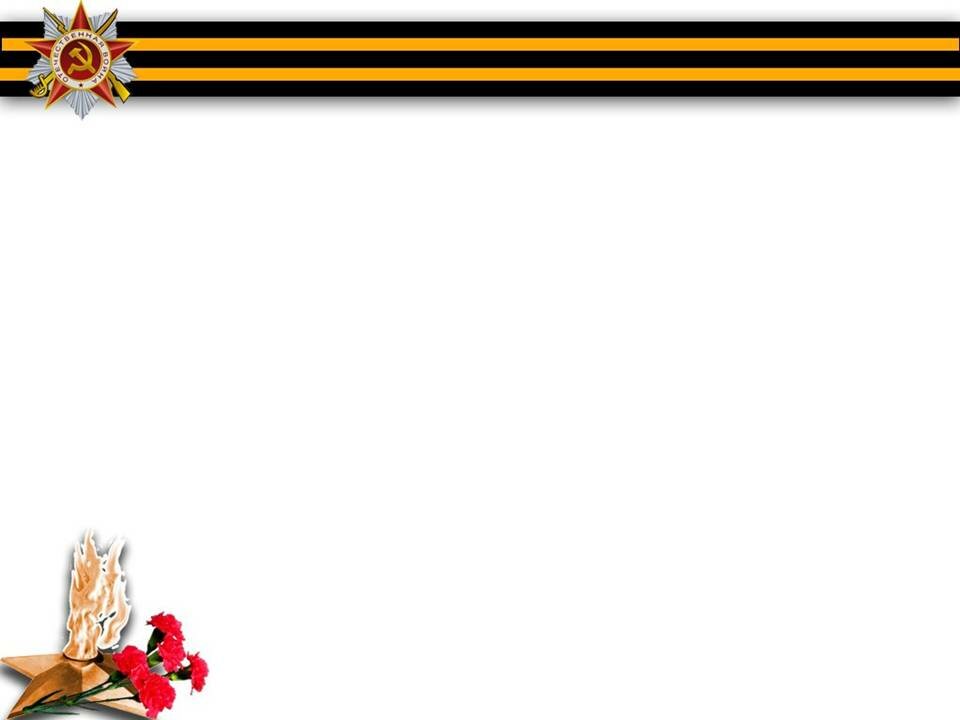 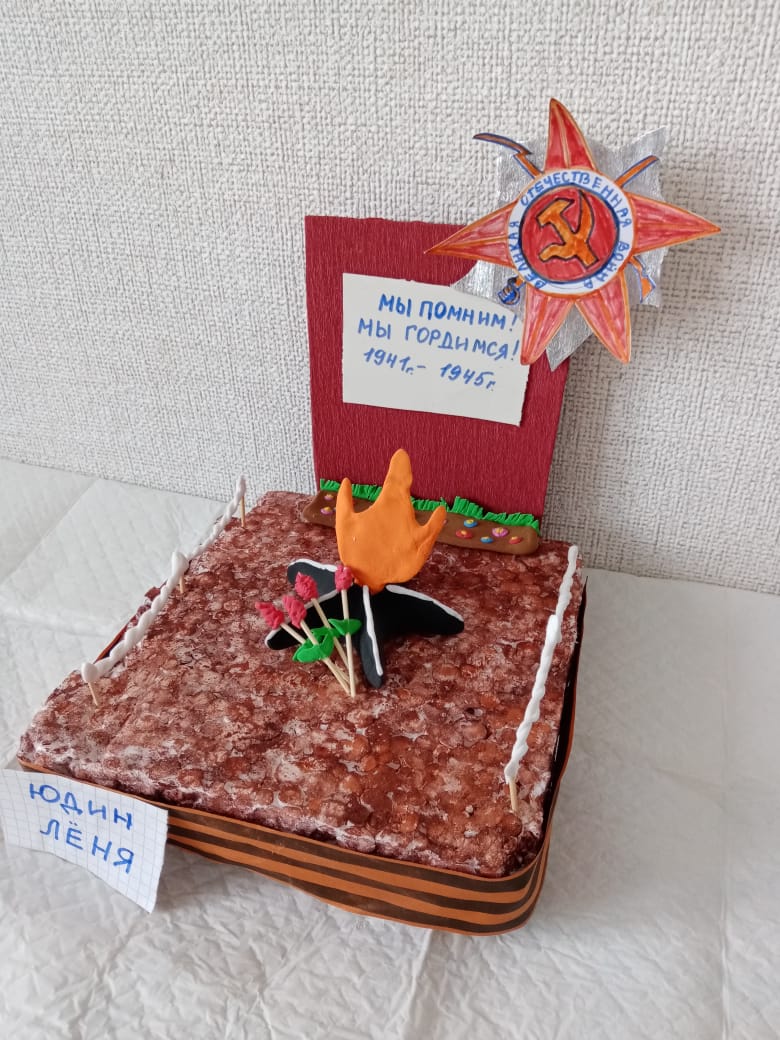 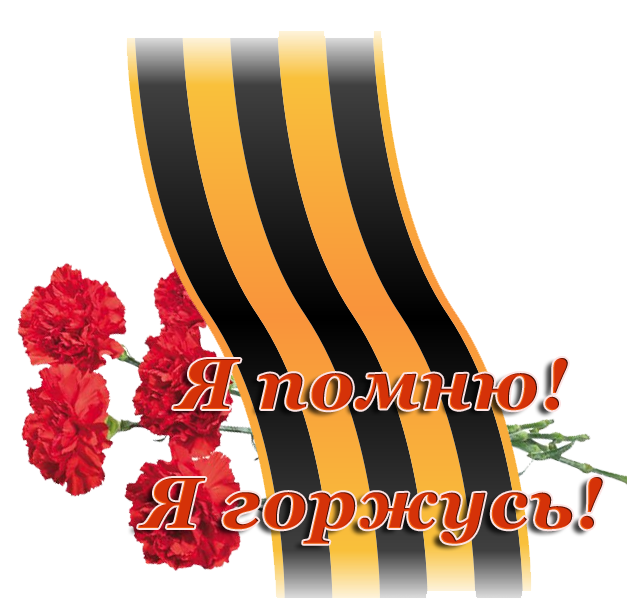 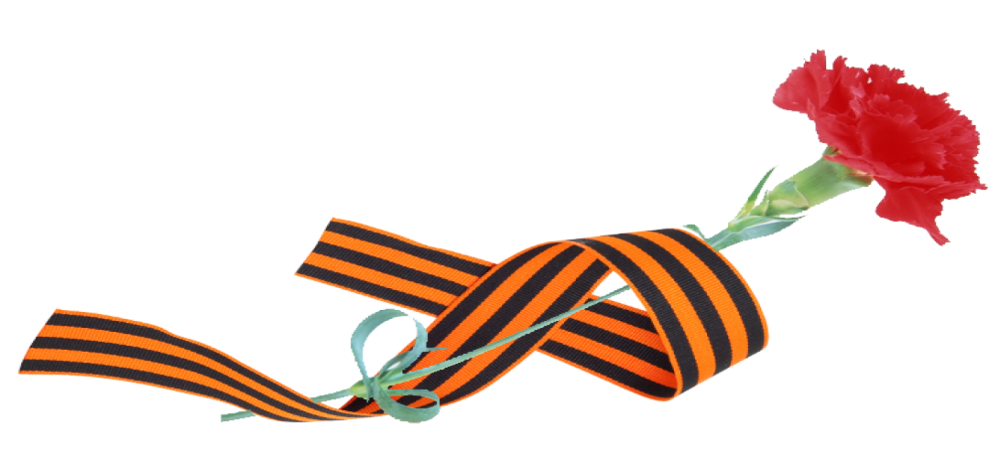 Юдин Леня 7 лет
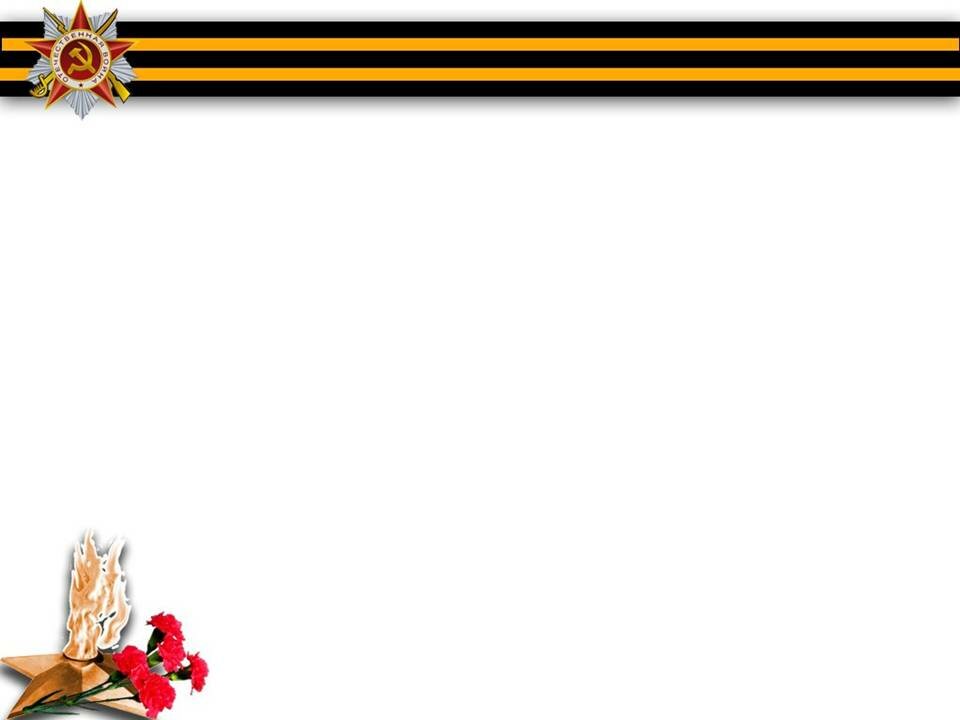 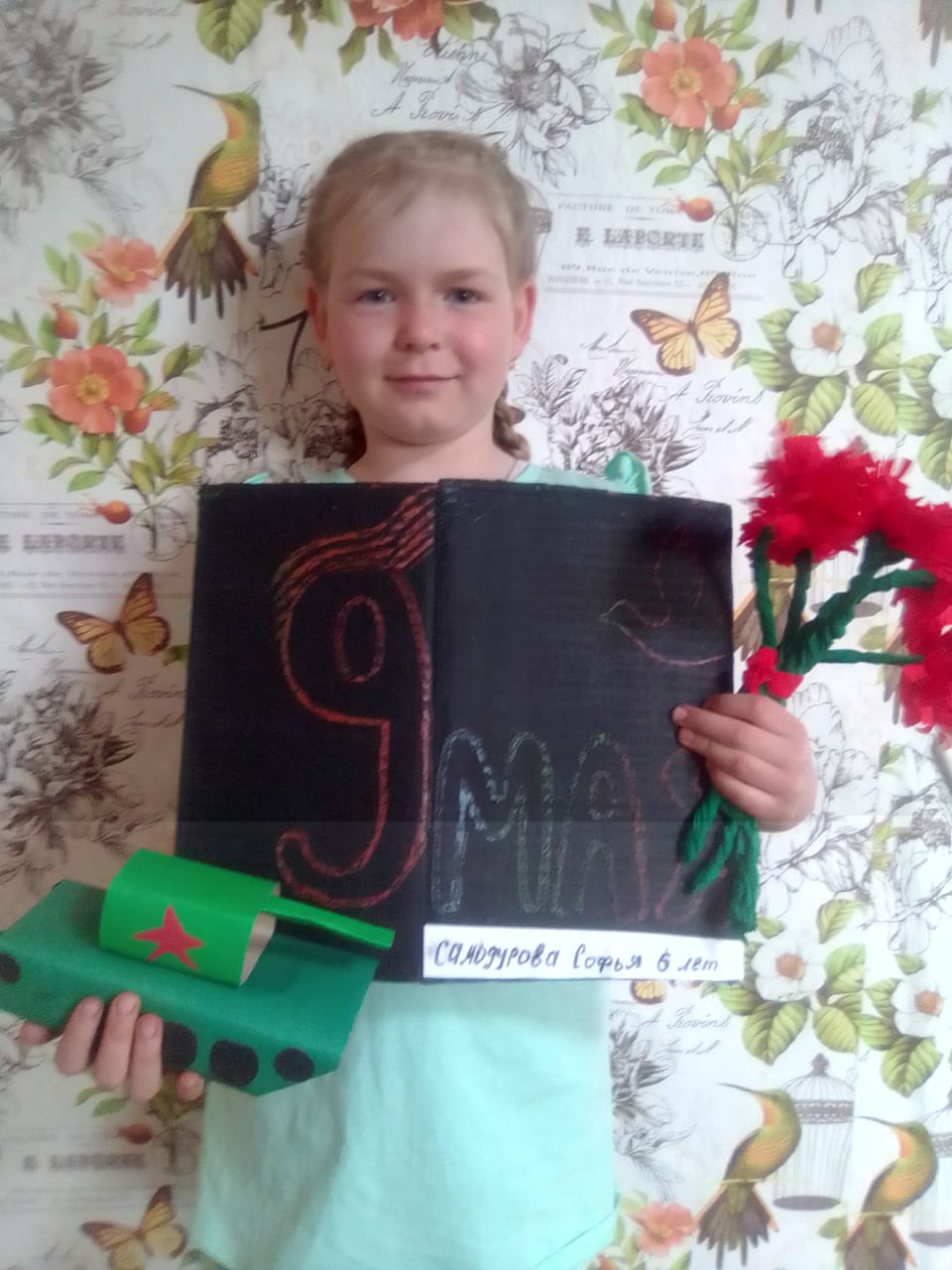 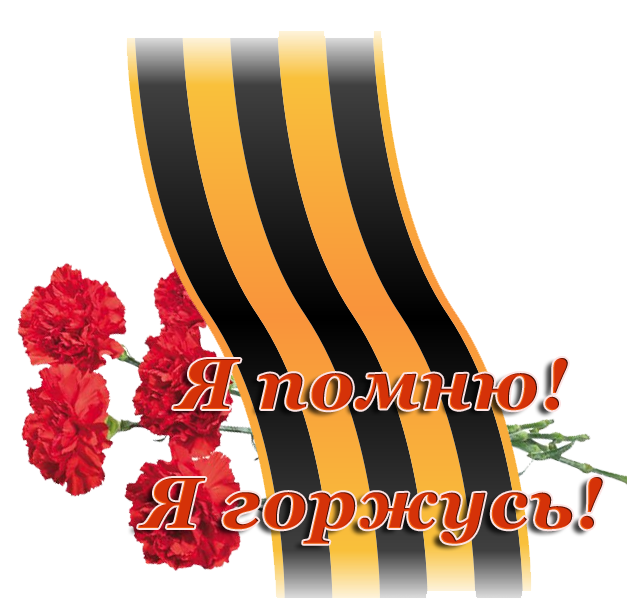 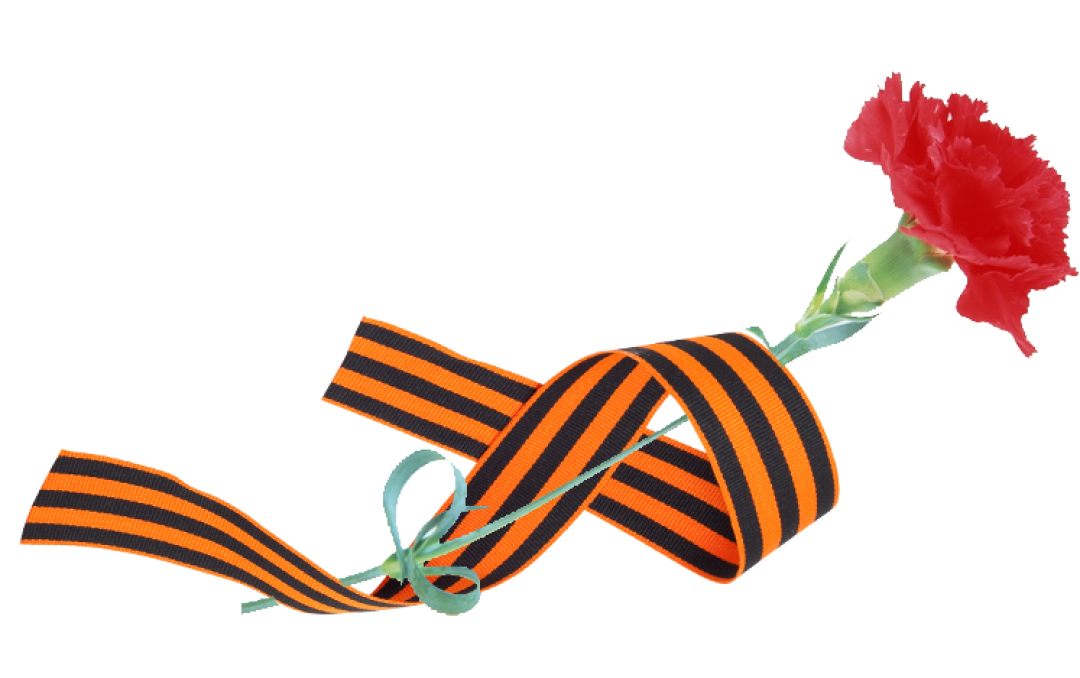 Самодурова София  6 лет
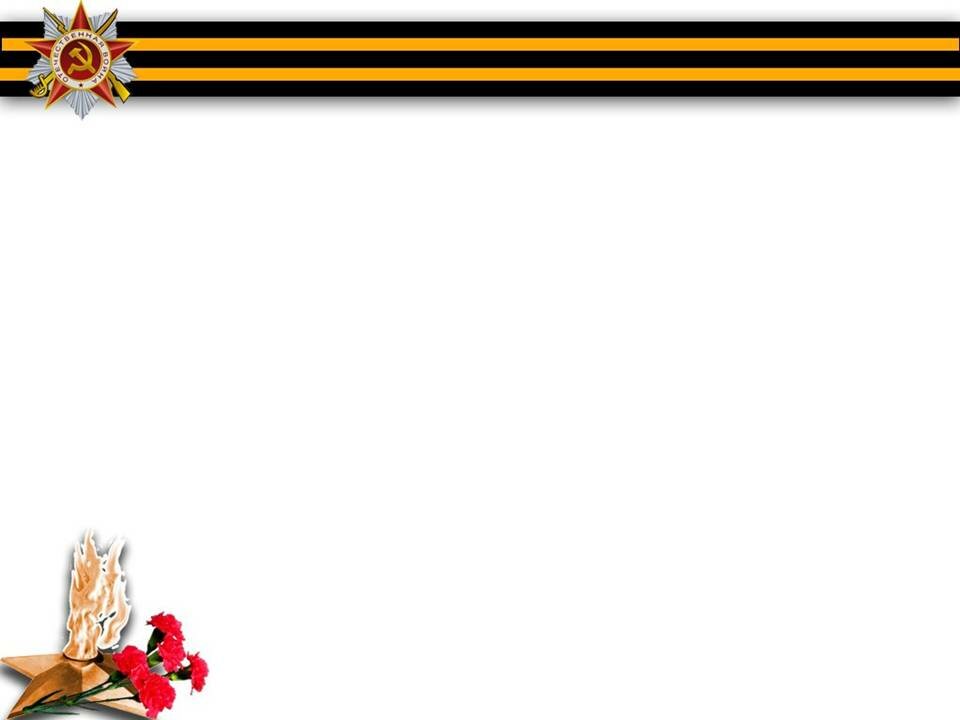 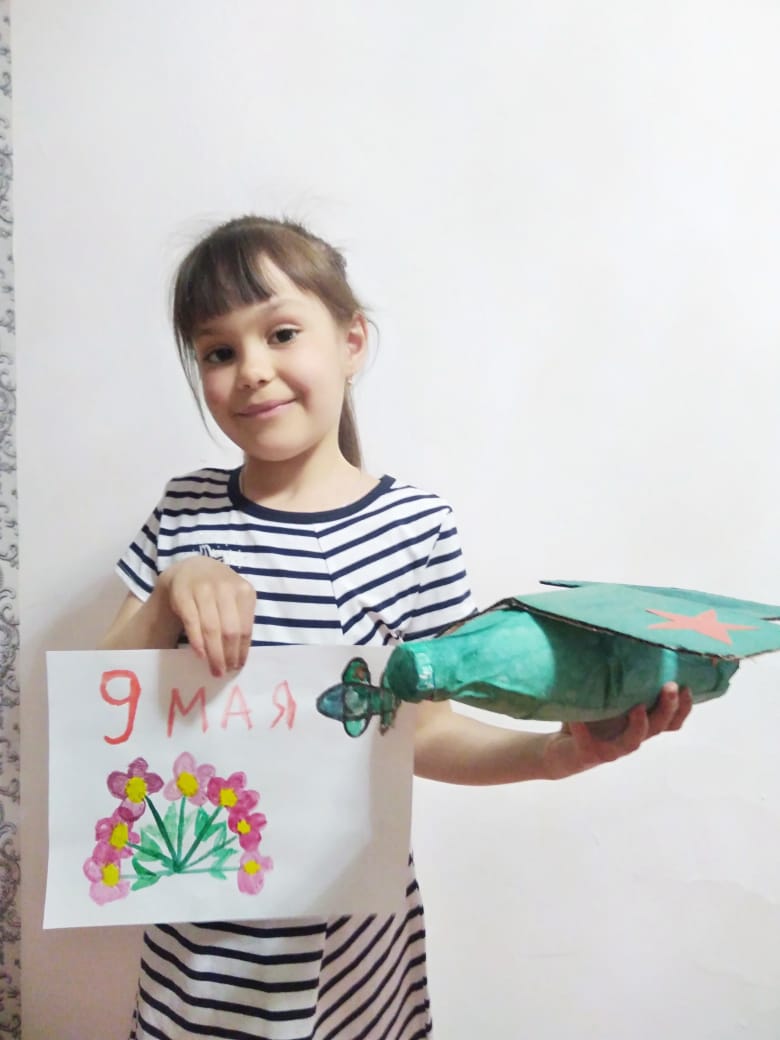 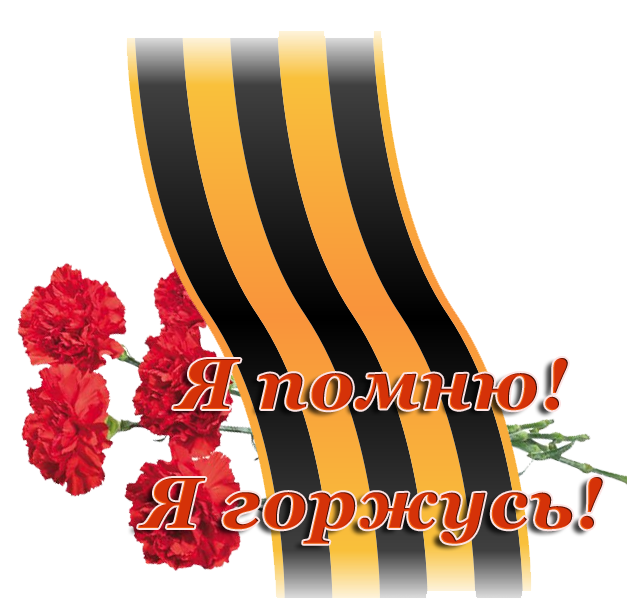 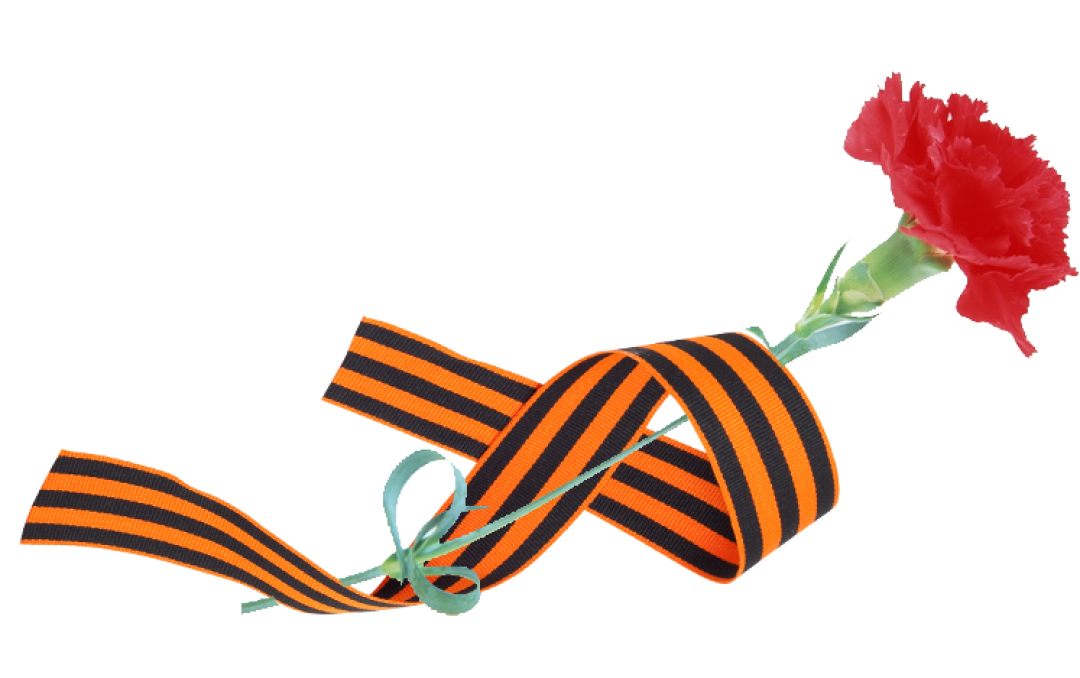 Селина Вика 6 лет
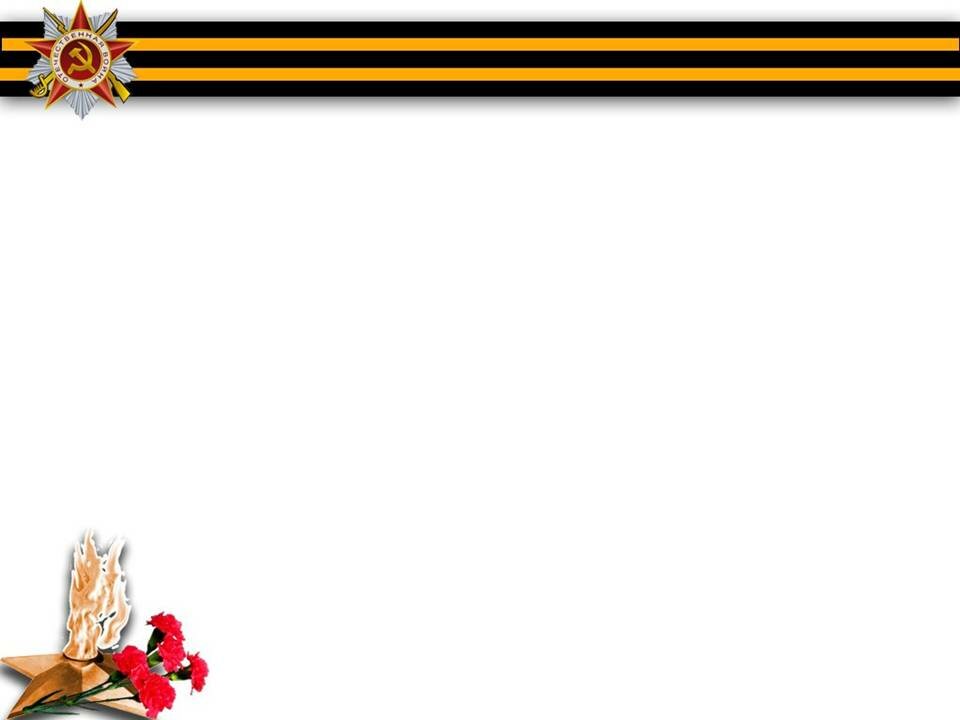 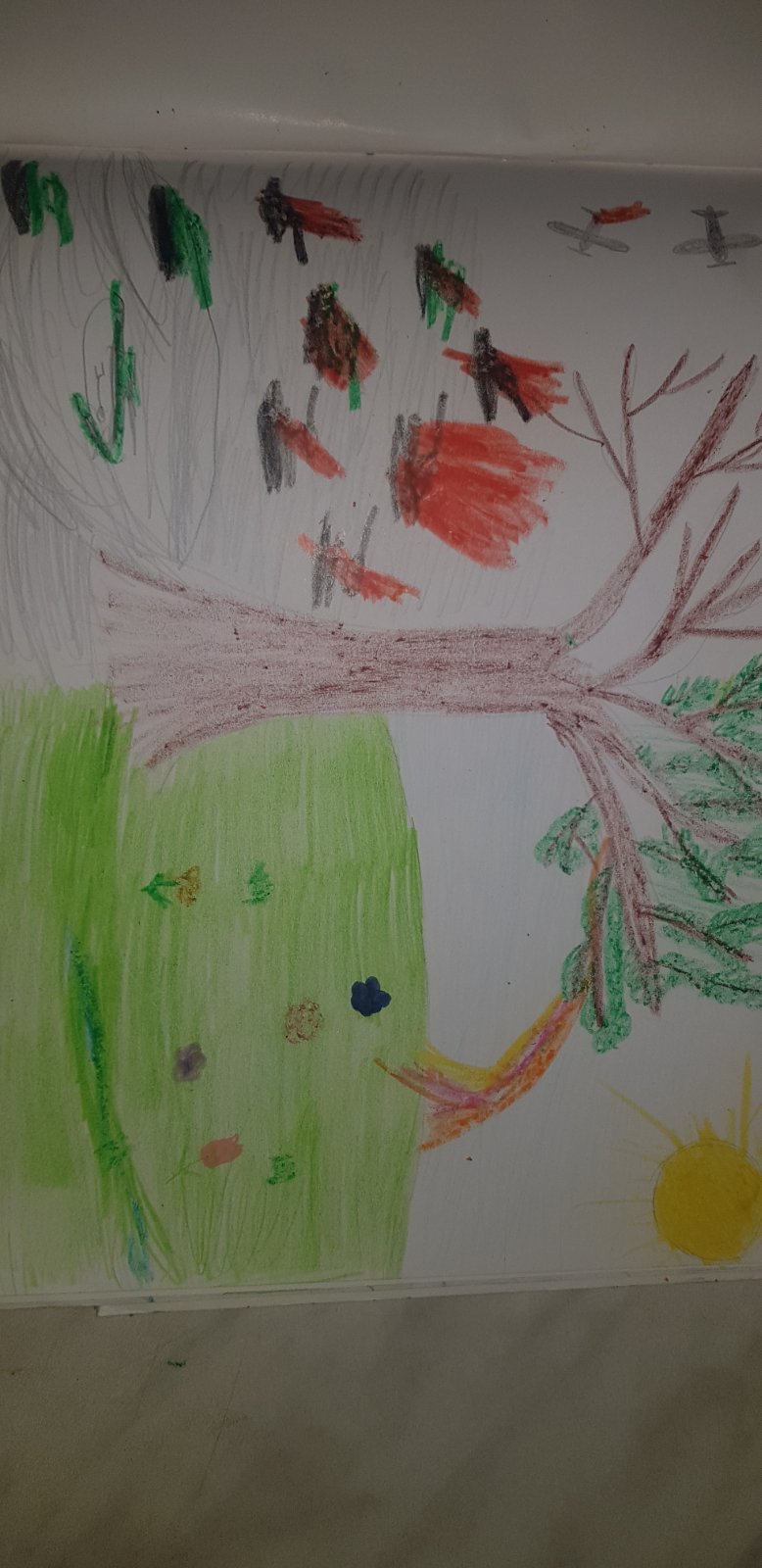 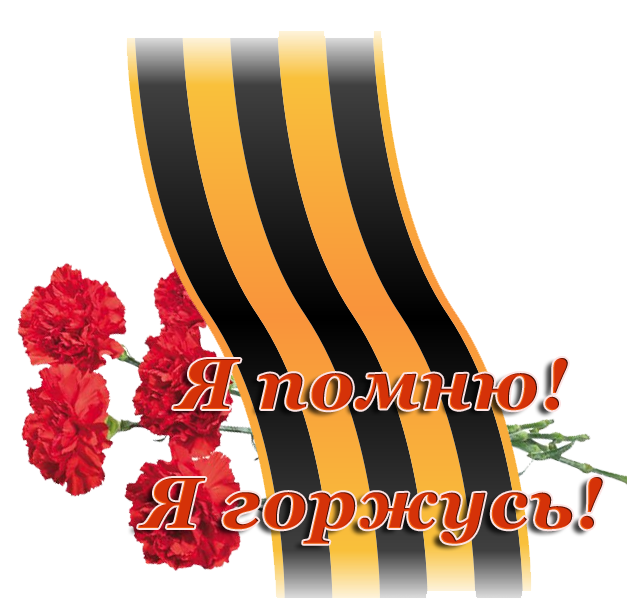 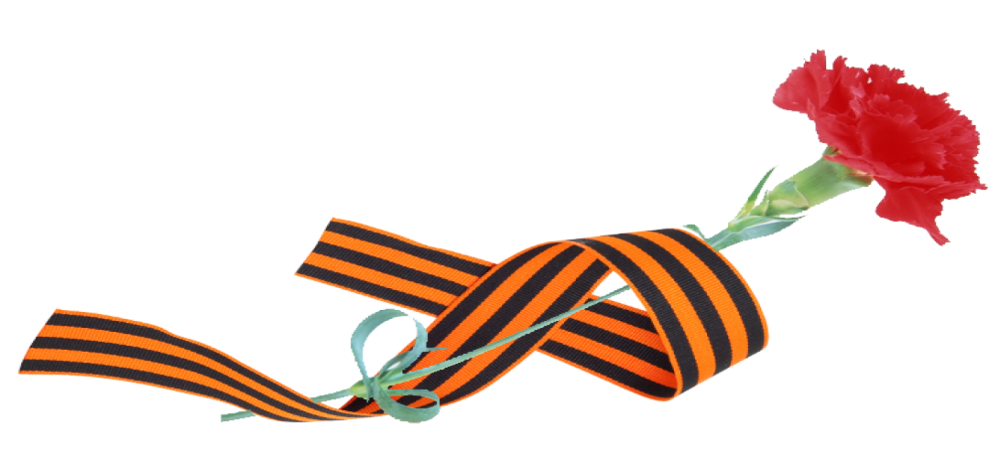 Хомяков Егор 6 лет
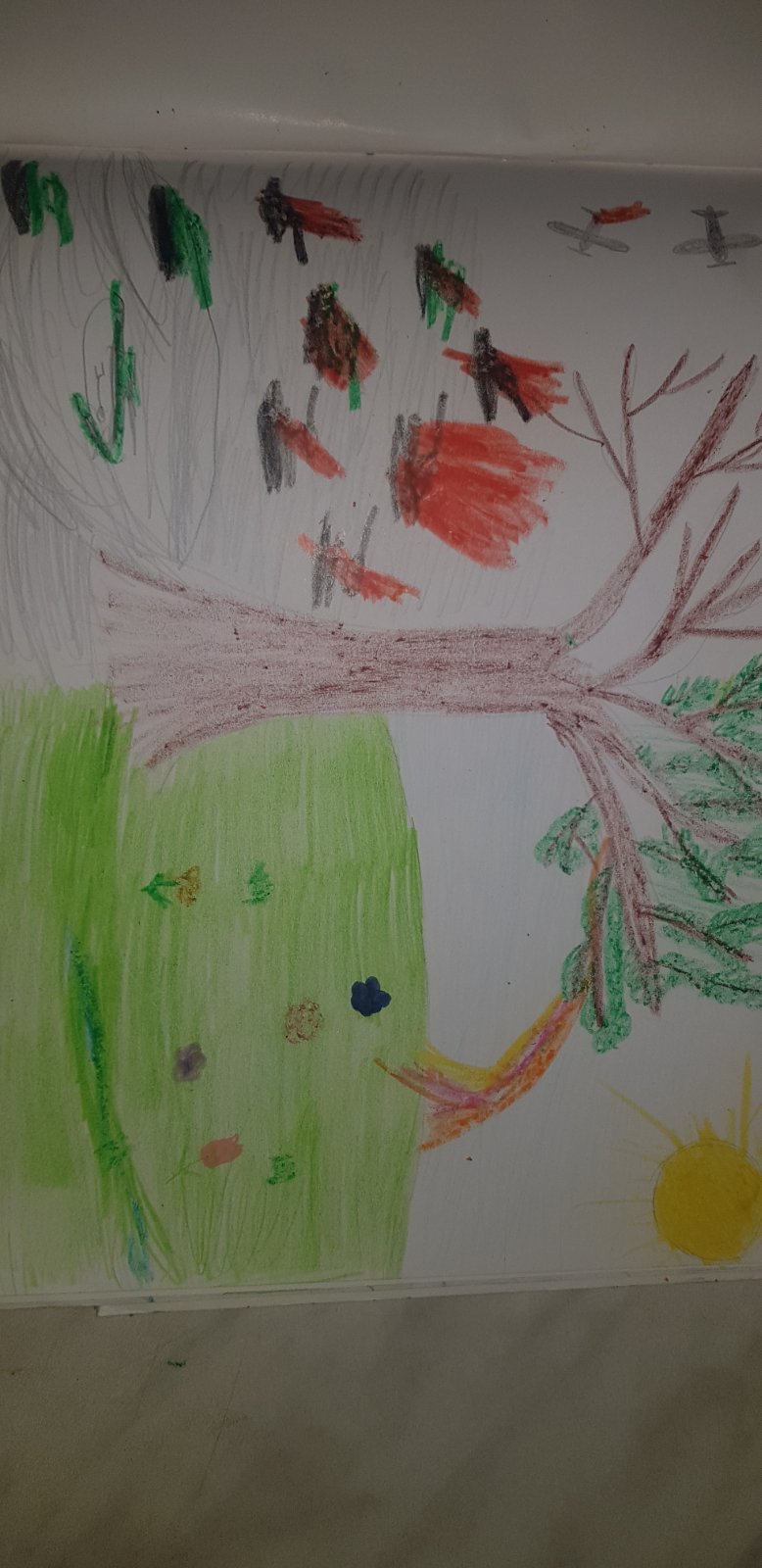 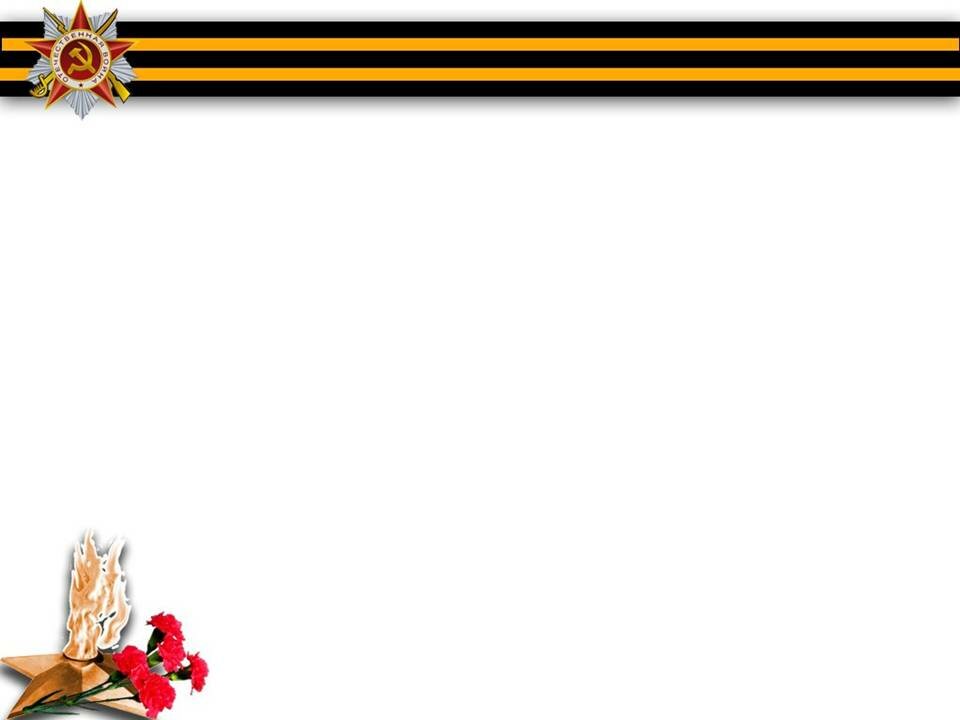 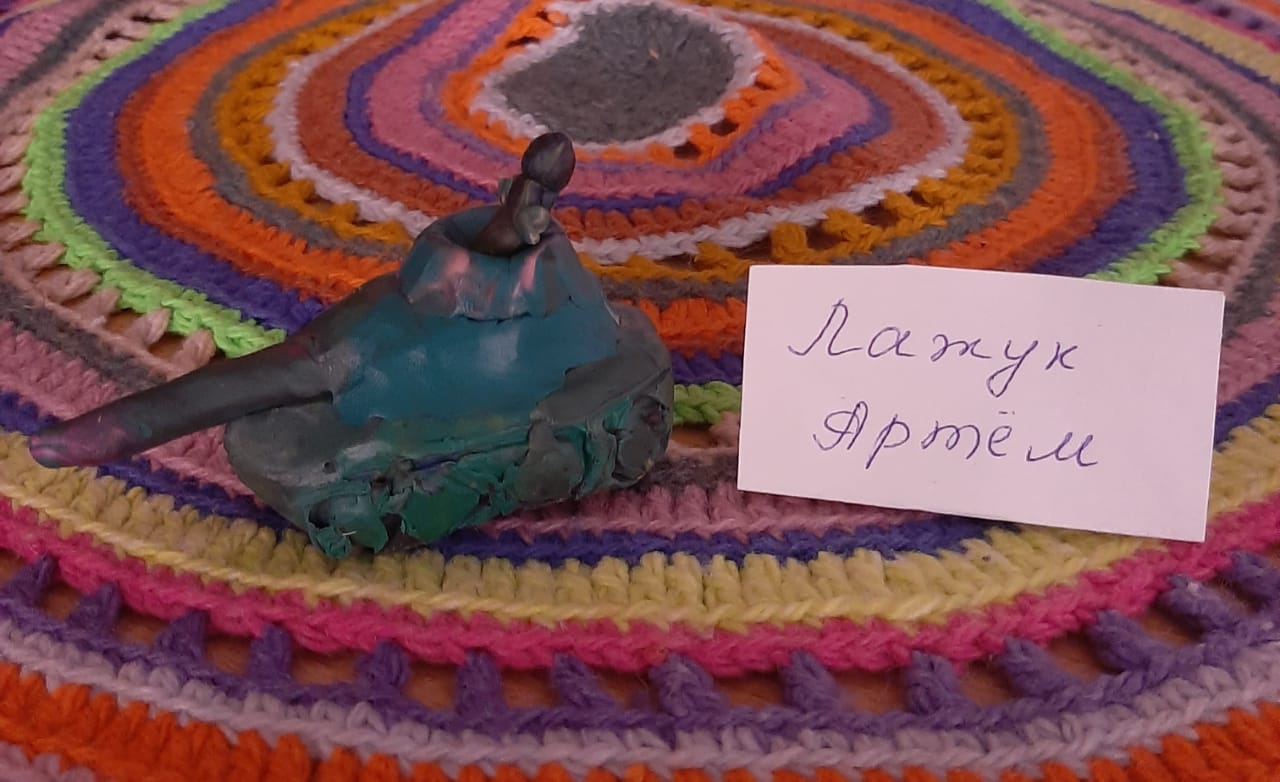 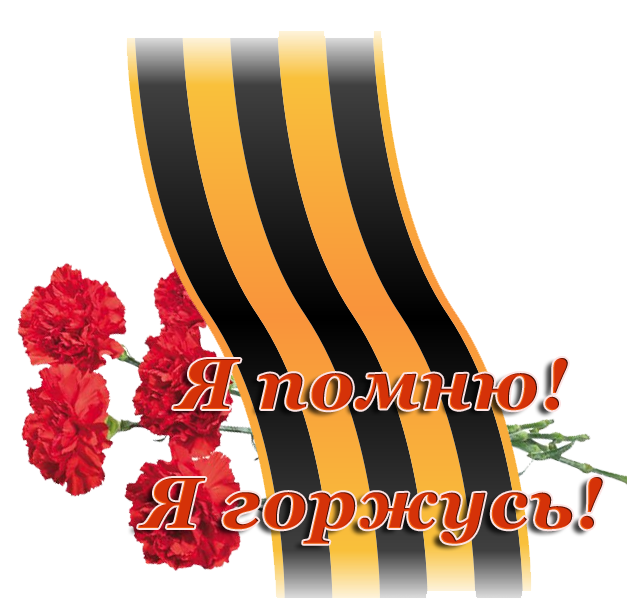 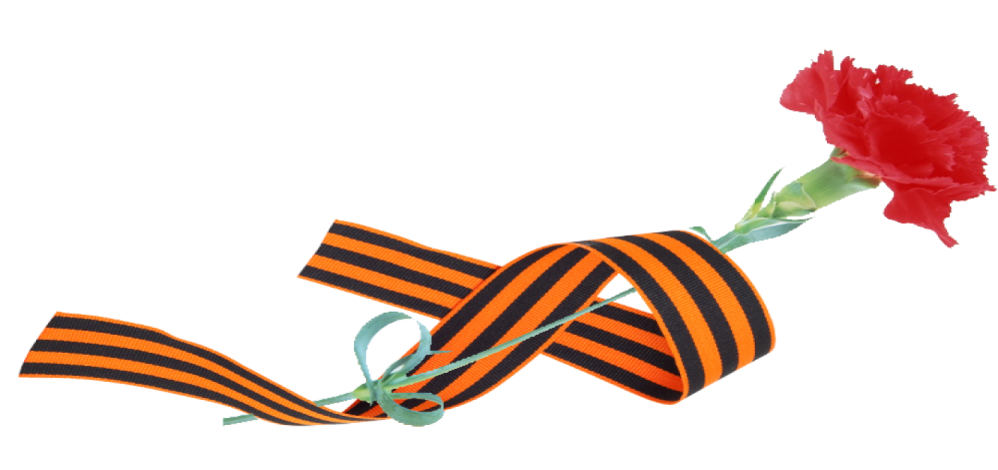 Лажук Артем 5 лет
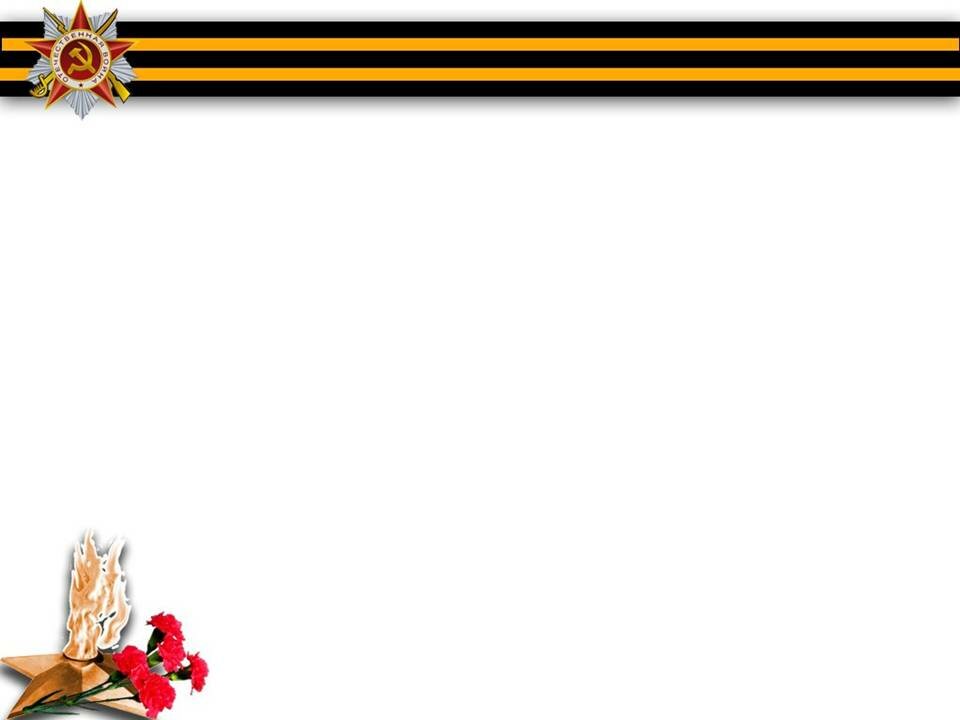 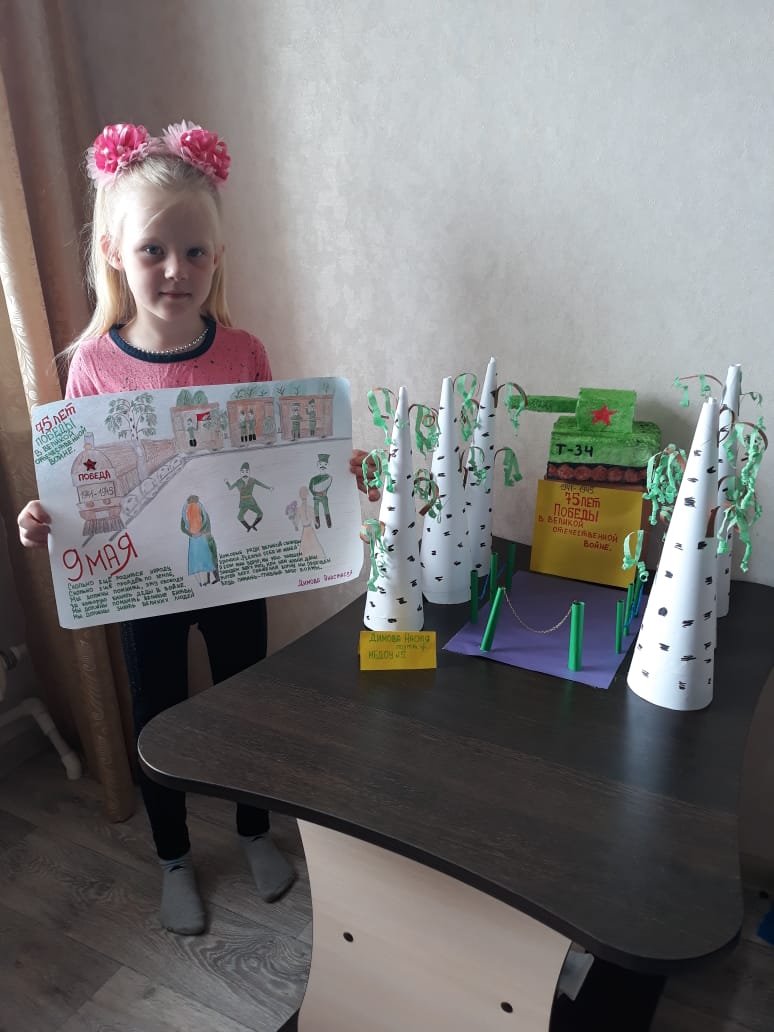 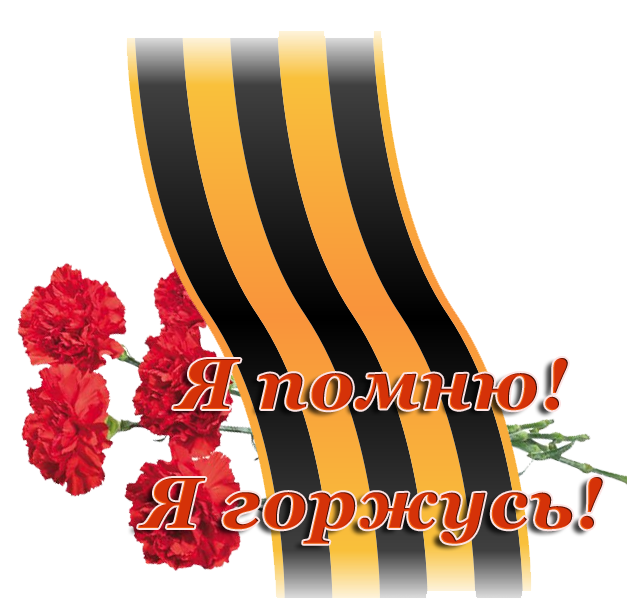 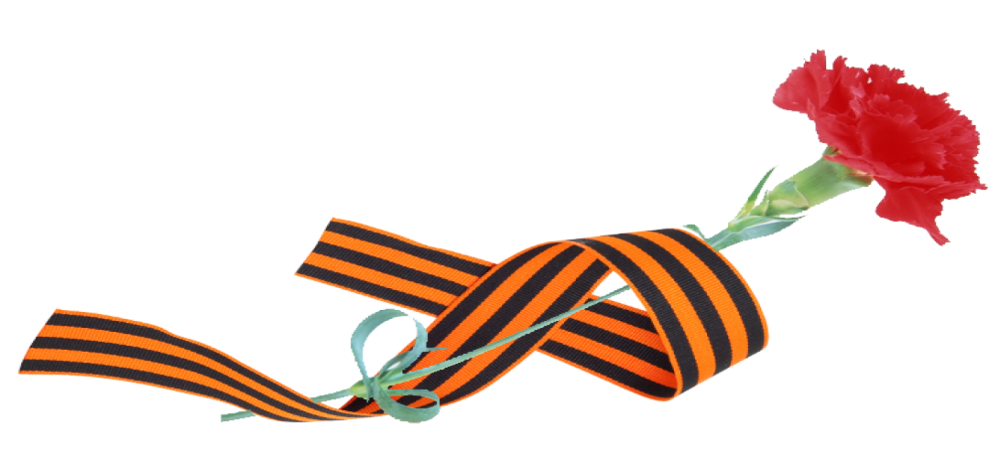 Димова Настя 6 лет
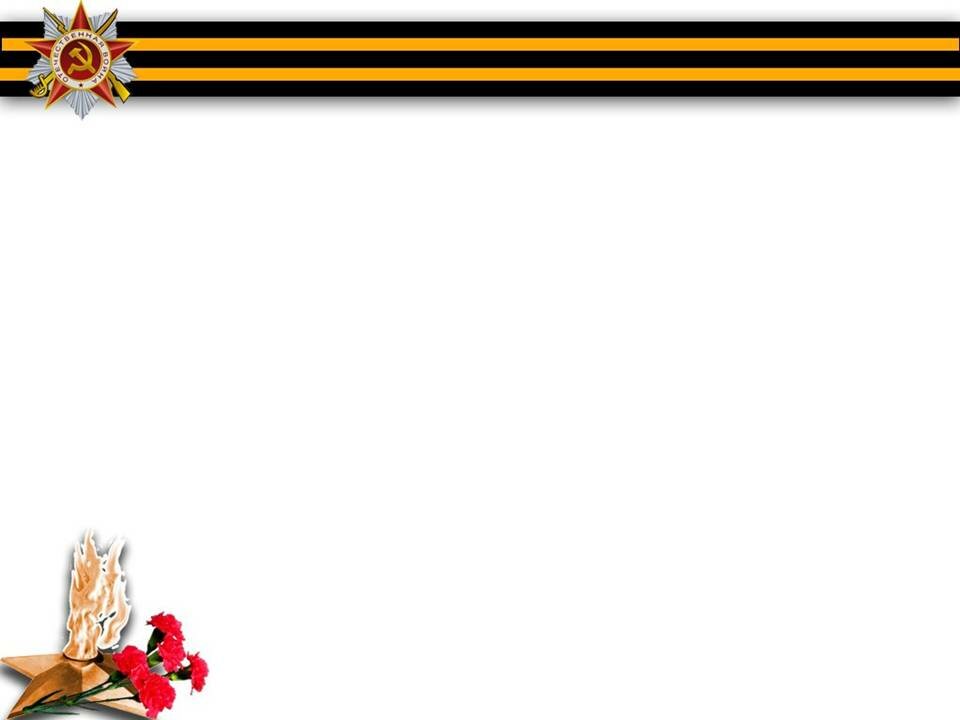 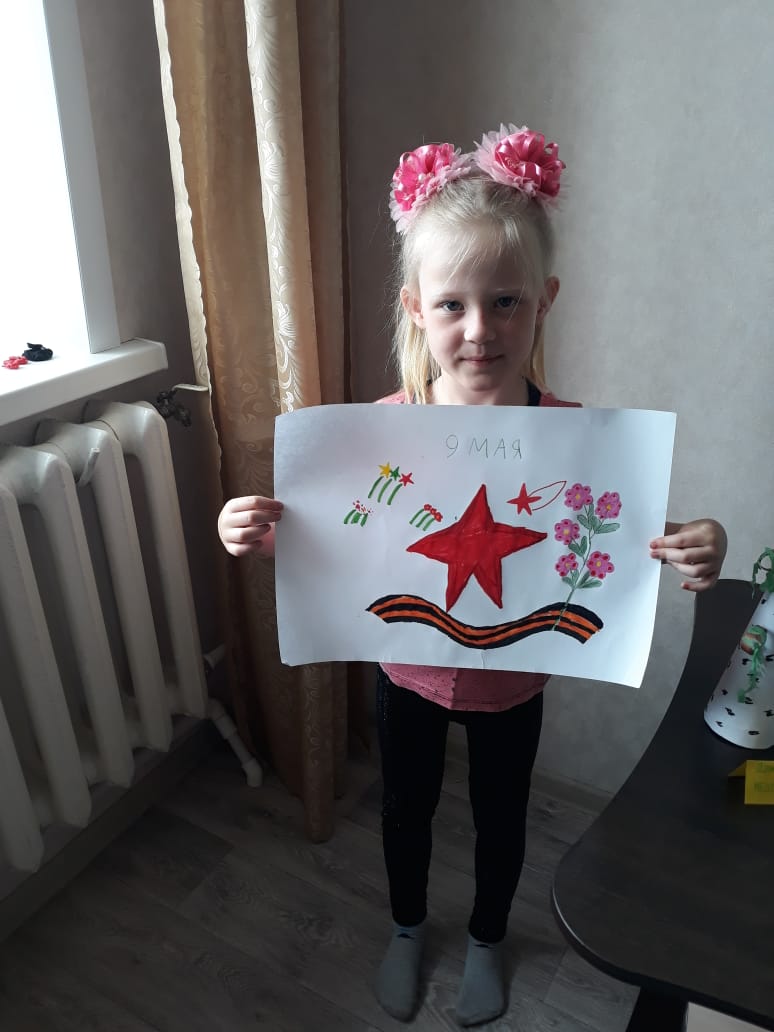 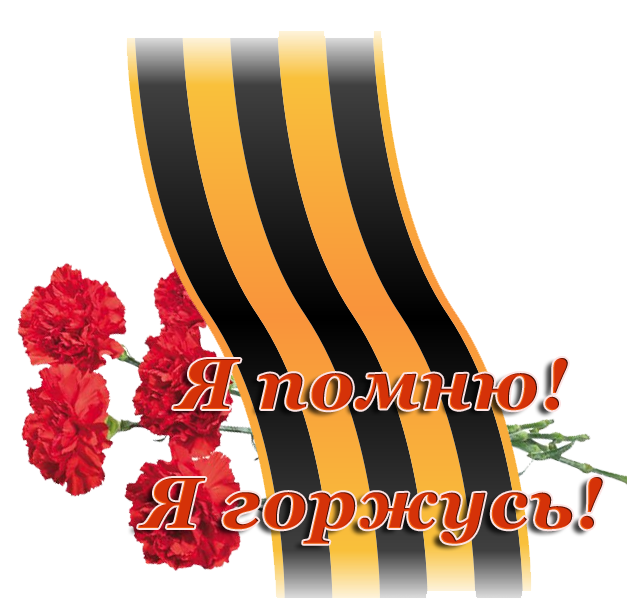 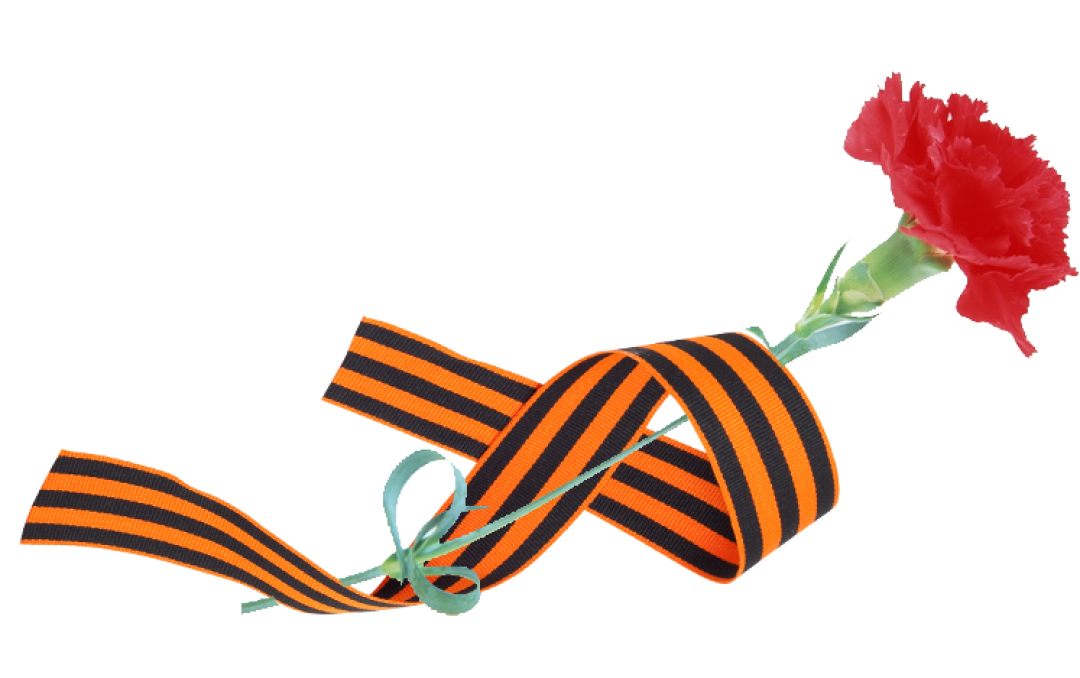 Димова Настя 6 лет